Figure 4. This ID History Map for the SCARN4 gene ...
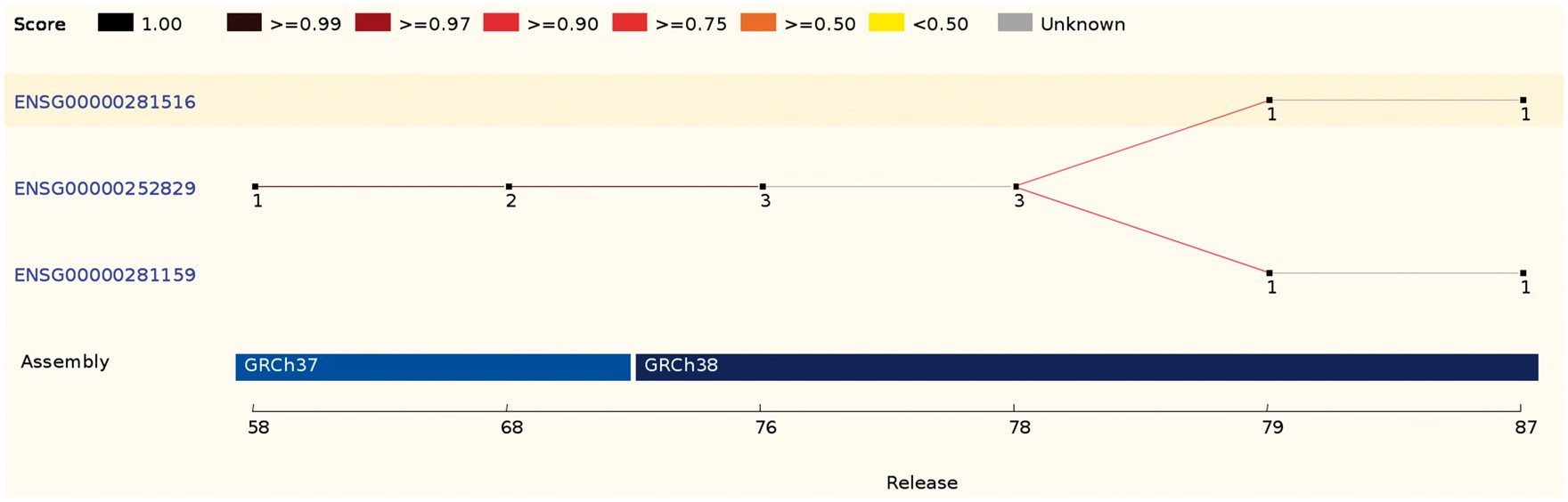 Database (Oxford), Volume 2017, , 2017, bax020, https://doi.org/10.1093/database/bax020
The content of this slide may be subject to copyright: please see the slide notes for details.
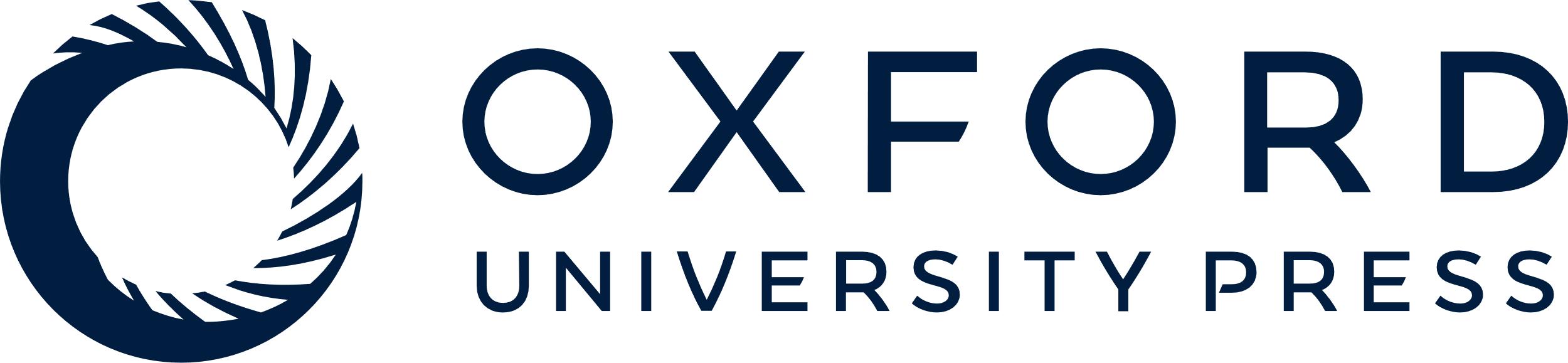 [Speaker Notes: Figure 4. This ID History Map for the SCARN4 gene (http://e87.ensembl.org/Homo_sapiens/Gene/Idhistory?g=ENSG00000281516) aligns Ensembl release numbers, genomic assembly versions, and version numbers of that gene across multiple Ensembl IDs. The different updates in the version ID are represented as a chain of small nodes, connected by lines. The colour of the line reflects how well consecutive versions match, for recent releases. If a score was not calculated (typically in older releases), the line is grey.


Unless provided in the caption above, the following copyright applies to the content of this slide: © The Author(s) 2017. Published by Oxford University Press.This is an Open Access article distributed under the terms of the Creative Commons Attribution License (http://creativecommons.org/licenses/by/4.0/), which permits unrestricted reuse, distribution, and reproduction in any medium, provided the original work is properly cited.]